Péče o duševně nemocné v Evropě
Jan Pfeiffer
Senior Policy MHE
Member of CPT CE
Consultant EEG
Vývoj lidských práv
Deklarace práv člověka 26.srpen 1789- Francie
Bill of Rights 1789-USA
Všeobecná deklarace lidských práv 1948- OSN
Úmluva o ochraně lidských práv a svobod 1950 RE
Listina základních práv Evropské Unie 2000-EU
Úmluva o právech lidí se zdravotním postižením 2006-OSN
Základní principy moderní péče o osoby s duševním onemocněním
Systém péče o osoby s duševním onemocněním  musí  v maximální míře respektovat práva klientů -Vycházet ze zásad a principů  OSN úmluvy O právech lidí se zdravotním  postižením. 
Hlavními principy, na niž musí být péče založena je
-maximální respekt k potřebám a  pohledu klientů,
-podpora  osobního rozvoje a osobní nezávislosti,  zajitění plnohodnotné a účinného zapojení a začlenění do společnosti ( princip recovery).
. Nezávislý život a zapojení do komunity
Žít v komunitě-  s potřebnou asistencí
Plné zapojení a participace- dostupnost všech sliužeb existujících pro běžnou komunitu
 volba stejná jako mají ostatní:
s kým žít
kde žít
Úmluva o právech lidí se zdravotním postižením
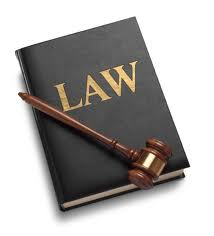 CPT
„V moderní psychiatrii existuje zřetelný trend, který dává přednost vyhnutí se izolaci pacientů, a CPT s radostí oznamuje, že v mnoha zemích se tento zákrok postupně přestává používat. Po dobu, po níž bude izolace používána, by měla být podrobena detailní politice výslovně určující zvláště typy případů, v nichž může být použita, cíle, které jsou jí sledovány, její trvání a potřeba pravidelných revizí, existence vhodného lidského kontaktu, potřeba zvláštní pozornosti pracovníků. Izolace by neměla být nikdy používána jako trest“
Země kde je nedominuje nemocniční péče
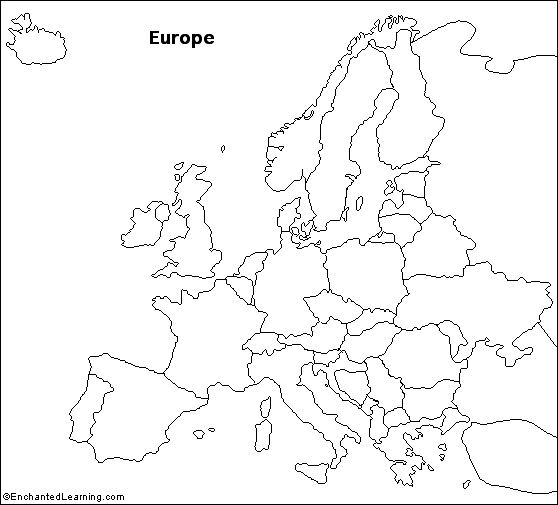 Jen relativně malý počet zemí prošlo plnou deinstitucionalizací a mají systém založený dominantě na poskytování služeb v komunitě..
Řada “západních zemí” zavřela velké instituce, ale jako náhradu vytvořili  mini- instituce. 
Velká psychiatrická  zařízení ( nad 300 lůžek) existují v podstatě jen v nových členských zemích a dalších zemích “Východní Evropy”. 
Některé země nemají institucionální kapacity v zdravotním systému, ale v sociálních službách ( Maďarsko).
DI procesy
Anglie- Wels-Hospital Plan  z 1962 -plán transformace ½ kapacit psychiatrických nemocnic do roku 1975.
Itále- v 70 tých letech  „Zákon 180‟  z roku 1978. 
Andalůzie-reforma v 80tých letech.
Andaluzie
Tranfsormace všech psychiatrických nemocnic cestou individduálních transfromačních plánů každé z nemocnic. Využití budov pro jiné cíle.
Rozvoj komunitních- regionálních služeb  (integrovaných s všeobecným zdravotním systémem ) složených z:
-Komunitních týmů spolupracujících s primární zdravotní péčí.
-Psychiatrické oddělení ve všeobecných nemocnicích.
-Ambulantní mimonemocniční služby pro děti
-Denní centra
-Rehabilitační služby
-Terapeutické komunity ( střednědobé pobyty pro osoby vyžadující strukturované terapeutické prostředí)
Andaluzie
Vytvoření nové věřejnoprávní organizace: Andalucía Foundation for the Social Integration of People with Mental Disorders (FAISEM),  která koordinnuje potřebné sociální služby- bydlení, práce. 
Definování mezi-resortní politiky podporující spolupráci zdravotního sektoru s dalšími potřebnými sektory (sociální, spravedlnost,  školství) a s  klienty a jejich rodinnými příslušníky.
Lille
Reforma počala v 70tých letech z iiniciativy psychiatrické nemocnice v  Armentières  ( se spádovou oblastí (900,000 obyvatel). 
Na podporu, řízení a financování  lokální reformy byla vytvořena regionální Asociace Psycho-sociální péče (AMPS),  jejíž členy byli členové místní samosprávy, profesionálové, uživatelé, rodinný příslušníci.
Finanční a lidské kapcity psychiatrické nemocnice byly využívány na vytvoření Komunitních center a systému podpory bydlení v běžné zástavbě financované AMPS.
Lile
Reforma se odehrále ve dvou fázích:
1975-1995 přesun z nemocniční péče do  regionalizované komunitní  péče. Za účelem tohoto procesu byl vytvořen jeden regionální rozpočet. 
1995-2006 integrace “psychiatrických” komunitních služeb s dalšími sociální, kulturními službami a programi. Větší podíl klientů, rodinných příslušníků, místních politiků na rozhodovacích procesech.
Ústavní kapacity v některé nových členských zemích
Historie  je tu stále s námi
Studená válka (1947-1991)
Rozdělování strukturálních fondů(2007-2013)
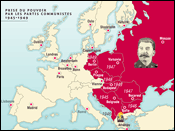 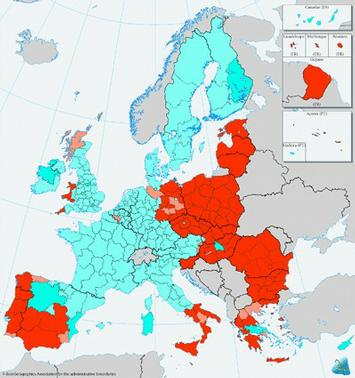 Legacy of the past
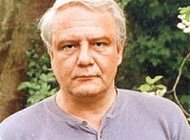 Serbsky institut v Moskvě
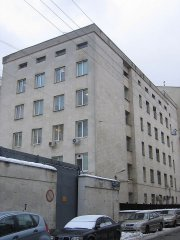 Od  70 tých let se v SSSR zavedla praxe hospitalizování politických oponentů  ve specializovaných psychiatrických  léčebnách
Fáze uchopení “transformace”
NGO experimenty
Popírání problému
Skandály
“Humanizace”
Transformace bydlení / horizontalizace instituce/
Legalizované pilotní projekty- změna místa i kultury
Národní rámce / koncepce, akční porgramy…/
Celonárodní proces změny
Změna paradigmatu- kultury
Od inatitucionální, medicinského modelu   




           k modelu soustředěného na potřeby klientů- inkluzi a “recovery”
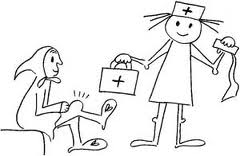 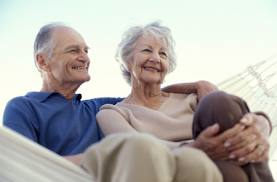 Úspěšná strategie
Zapojení klientů
Odstranění legislativních barier
Preventivní služby
Alternativní komunitní služby
Redukce institucionálních kapacit
Podpora využití všech zdrojů
Holistická koordinace
System monitorování procesu změny a kvality služeb
Základní charakteristiky systém služeb
Podpora a pomoci při naplňování   všech  sociálních, zdravotních, edukativních a dalších potřeb- komplexní a multidisciplinární,
Citlivou formou poskytovat podporu i klientům, kteří si potřeby podpory nejsou aktuálně vědomy- asertivní přístup.  
Pomoc a podpora  musí bát poskytována s dodržováním důstojnosti klienta – lidská práva.   
Potřebná péče  musí být schopná  citlivě reagovat i  na krizové situace  24 hodin po sedm dní v týdnu-kontinuita péče.
 Musí být v maximální míře poskytována  v přírozeném životním  prostředí a umožňovat využívání běžných služeb a zařízení určených široké veřejnosti a podporovat rodiny duševně nemocných- komunitní péče.
Re- alokace zdrojů
Nemocniční péče





                           
                                                Péče v běžném prostředí
                                                    klienta
Základní principy péče
Regionální- koordinovaný systém
Jasná místa vstupu do systému
Gate keeping
Definování priorotních skupin
Filosofie “recovery” sdílená napříč všemi službami
Financování podporující tranformaci systému a sledující skutečné potřeby klientů. 
Využívání  běžně dostupných  služeb (včetně primární zdravotní péče)
Maximum podpory v mimo-lůžkové péče ( lůžka konzumují max 20-30% celého rozpočtui)
Zapojování uživatelů ( rodinných příslušníků)
Monitorování kvality služeb
Rizika systému péče
Problémy
Řešení
Fragmentovanost služeb.

Vypadávání “komplikovaných” skupin klientů.

Rigidní model péče.
Regionální zodpovědnost a propojenost služeb.
Definování “priorit”.
Orientace na “všechny” oblasti potřeby- multidisciplinarita.
Co největší ”normalita”.
Mobilita- asertivita .
Flexibilita .
Obavy zaměstnanců
Problémy
Řešení
Strach z nezaměstnanosti.
Strach z adaptace na nové podmínky.
Technické komplikace spojené s přesunem.
Přenášení institucionální kultury.
Aktivní zapojení  do procesu změny.
Rekvalifikace, tréningy.
Komplexní individualizivaný podpůrný program- supervize.
Standardy
SF Regulation 2014-2020
Ex ante conditionality- strategie DI, akční plán. 
20%  z ESF investovat na sociální inkluzi
Thematic conditionality: Priority 9.” Promoting social inclusion and combating poverty”
Narodní strategie podpory začleňování a boje proti vchudobě musí obsahovat transfromaci inistitucionální péče v péče komunitní.
Břemeno se nese 
lehčeji, když víme ,
Proč
 ho neseme a
Kam  
ho neseme.

DI není jen technologie
Je to civilizační proces.
Děkuji za pozornost